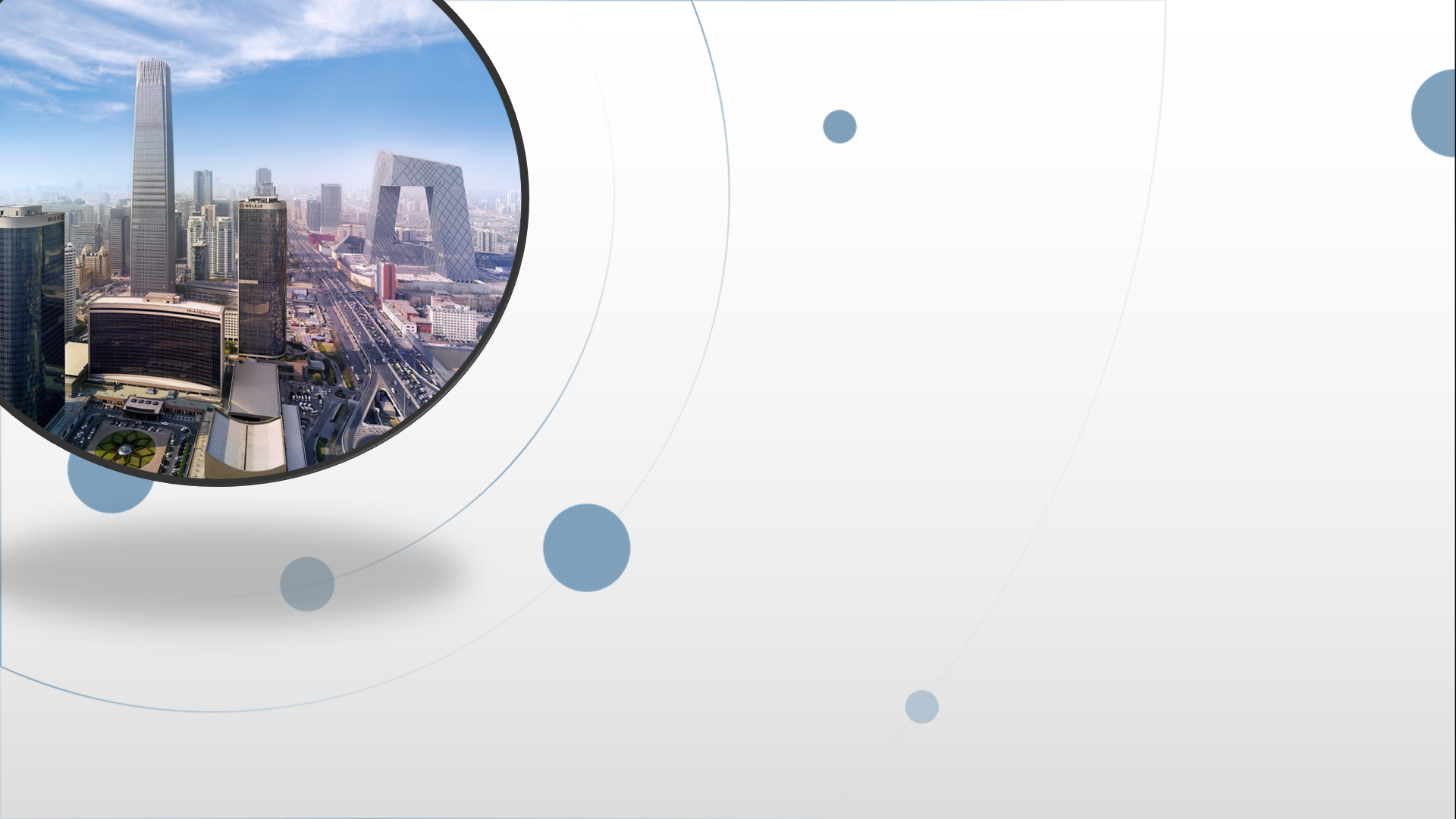 朝阳区线上课堂·高一年级政治
第13课时   综合探究5完善社会主义市场经济体制微观主体有活力
北京汇文中学朝阳垂杨柳分校   王雪松
经济与社会
第一单元  综合探究    完善社会主义市场经济体制

主题二：微观主体有活力
一、探究活动目标（二） 微观主体有活力
分析影响企业活力的外部和内部因素, 
提出增强企业活力的建议;

树立诚信意识,
自觉抵制市场失信行为;

理解深化经济体制改革对激发市场主体活力的作用;

坚定对国有企业改革成功的信心。
二、探究活动建议（二） 微观主体有活力
围绕“微观主体如何才能有活力”议题，
    分析保障微观主体有活力应该具备的外部和内部条件，
    讨论如何培养诚信意识 。
   
    搜集典型案例，
    比较改革前后企业内部发生的变化，
    归纳影响企业活力的内部因素。

    查阅资料，
    梳理政府激发企业活力的主要做法，
    分析这些做法是如何激发企业活力的。

       查阅相关的经济法律法规和行业规范，
    评析市场主体的行为及其结果，
    制作诚信教育宣传册或公益海报。
三、探究路径参考（二） 微观主体有活力
某药厂曾经是一家地方国有企业，受原有的分配机制和管理机制的影响，人浮于事、“吃大锅饭”现象严重，企业经营效益不佳。后来，该企业实行股份制改造，完善公司的治理结构，董事会成为决策机构；企业根据员工所作贡献大小给予不同的待遇，有重大贡献的管理人员和科技人员，能持有一定数量的公司股份，分享企业利润；企业每年还拿出一定比例的利润，改善员工福利，让全体员工共享企业发展成果。在新机制的激励下，员工的工作积极性大大提高，该企业迅速成为国内知名的国有资本控股企业。
1.结合案例，分析该企业是如何从内部激发活力、调动员工工作
   积极性的。 
2.搜集案例，探讨如何营造能够有效激发企业活力的外部环境。
三、探究路径参考
某药厂曾经是一家地方国有企业，受原有的分配机制和管理机制的影响，人浮于事、“吃大锅饭”现象严重，企业经营效益不佳。后来，该企业实行股份制改造，完善公司的治理结构，董事会成为决策机构；企业根据员工所作贡献大小给予不同的待遇，有重大贡献的管理人员和科技人员，能持有一定数量的公司股份，分享企业利润；企业每年还拿出一定比例的利润，改善员工福利，让全体员工共享企业发展成果。在新机制的激励下，员工的工作积极性大大提高，该企业迅速成为国内知名的国有资本控股企业。
1.结合案例，分析该企业是如何从内部激发活力、调动员工工作
   积极性的。 
2.搜集案例，探讨如何营造能够有效激发企业活力的外部环境。
三、探究路径参考
1.结合案例，分析该企业是如何从内部激发活力、调动员工工作积极性的。
①实行股份制改造，
  完善公司的治理结构，董事会成为决策机构。
  建立和健全权责清晰、分工明确、有效沟通、反应及时、管理科学的管理体制机制。

②根据员工所作贡献大小给予不同待遇，
  有重大贡献的管理人员和科技人员，
  能持有一定数量的公司股份，分享企业利润；
   拿出一定利润，改善员工福利，让全体员工共享企业发展成果；
  建立良好激励机制、合理分配收入。
[Speaker Notes: 备注：答案来自教参 P149]
三、探究路径参考
2.搜集案例，探讨如何营造能够有效激发企业活力的外部环境。    

①发挥企业和企业家的主观能动性，
  建立公平开放透明的市场规则和法治化营商环境，     
  促进正向激励和优胜劣汰。

②提升产业链水平，
  注重利用技术创新和规模效应形成新的竞争优势，
  培育和发展新的产业集群。

③畅通国民经济循环，
  建设统一开放、竞争有序的现代市场体系，
  提高金融体系服务实体经济能力，
  形成国内市场和生产主体、经济增长和就业扩大、金融和实体经济良性循环。
④降低企业的税费负担，
  增强企业的创新活力和投资积极性。
[Speaker Notes: 备注：答案来自教参 P149]
四、理论评析（二） 微观主体有活力
1. 企业活力是企业的创新和竞争力之源。
    发展社会主义市场经济，
    需要各种所有制企业都具有勃勃生机和旺盛的生命力。
四、理论评析
2.激发企业活力，企业内部
①要合理分配收入，建立良好的激励机制;
②要建立和健全
  权责清晰、分工明确、有效沟通、反应及时、管理科学的管理体制机制;
③要培育有利于激发和保持活力的企业文化。
四、理论评析
3. 激发企业活力，企业外部
①必须具备公平公正的市场竞争秩序；
②通过降低企业的税费负担,
  增强企业创新活力和投资积极性。
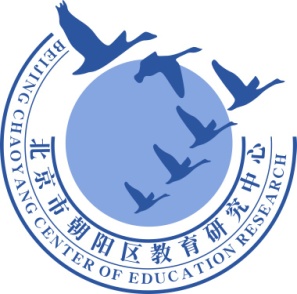 谢谢您的观看
北京市朝阳区教育研究中心  制作